GO TO GUIDE >>
YOU CAN ADD MORE SLIDE LIKE THIS OR SLIDES WITH QUESTION,
JUST COPY THE SLIDE AND PASTE IT RIGHT WHERE YOU COPY THE SLIDE.
!
?
QUIZ
START
QUIZ
YOU CAN PUT HERE WHY IS IT THE RIGHT ANSWER SO YOUR STUDENT/CLASSMATE WILL REMEMBER THE TOPIC IF THEY WERE WRONG
!
1. Lorem ipsum dolor sit amet, consectetur adipiscing elit, sed do eiusmod tempor incididunt ut labore et dolore magna aliqua.
10
2
3
4
5
6
7
8
9
1
ENTER WRONG ANSWER
ENTER WRONG ANSWER
ENTER RIGHT ANSWER
ENTER WRONG ANSWER
NEXT QUESTION >>
QUIZ
YOU CAN PUT HERE WHY IS IT THE RIGHT ANSWER SO YOUR STUDENT/CLASSMATE WILL REMEMBER THE TOPIC IF THEY WERE WRONG
!
2. Lorem ipsum dolor sit amet, consectetur adipiscing elit, sed do eiusmod tempor incididunt ut labore et dolore magna aliqua.
10
2
3
4
5
6
7
8
9
1
ENTER WRONG ANSWER
ENTER WRONG ANSWER
ENTER WRONG ANSWER
ENTER RIGHT ANSWER
NEXT QUESTION >>
QUIZ
YOU CAN PUT HERE WHY IS IT THE RIGHT ANSWER SO YOUR STUDENT/CLASSMATE WILL REMEMBER THE TOPIC IF THEY WERE WRONG
!
!
3. Lorem ipsum dolor sit amet, consectetur adipiscing elit, sed do eiusmod tempor incididunt ut labore et dolore magna aliqua.
10
2
3
4
5
6
7
8
9
1
ENTER RIGHT ANSWER
ENTER WRONG ANSWER
ENTER WRONG ANSWER
ENTER WRONG ANSWER
NEXT QUESTION >>
QUIZ
YOU CAN PUT HERE WHY IS IT THE RIGHT ANSWER SO YOUR STUDENT/CLASSMATE WILL REMEMBER THE TOPIC IF THEY WERE WRONG
!
!
4. Lorem ipsum dolor sit amet, consectetur adipiscing elit, sed do eiusmod tempor incididunt ut labore et dolore magna aliqua.
10
2
3
4
5
6
7
8
9
1
ENTER WRONG ANSWER
ENTER RIGHT ANSWER
ENTER WRONG ANSWER
ENTER WRONG ANSWER
NEXT QUESTION >>
QUIZ
YOU CAN PUT HERE WHY IS IT THE RIGHT ANSWER SO YOUR STUDENT/CLASSMATE WILL REMEMBER THE TOPIC IF THEY WERE WRONG
!
!
5. Lorem ipsum dolor sit amet, consectetur adipiscing elit, sed do eiusmod tempor incididunt ut labore et dolore magna aliqua.
10
2
3
4
5
6
7
8
9
1
ENTER RIGHT ANSWER
ENTER WRONG ANSWER
ENTER WRONG ANSWER
ENTER WRONG ANSWER
NEXT QUESTION >>
QUIZ
YOU CAN PUT HERE WHY IS IT THE RIGHT ANSWER SO YOUR STUDENT/CLASSMATE WILL REMEMBER THE TOPIC IF THEY WERE WRONG
!
!
6. Lorem ipsum dolor sit amet, consectetur adipiscing elit, sed do eiusmod tempor incididunt ut labore et dolore magna aliqua.
10
2
3
4
5
6
7
8
9
1
ENTER WRONG ANSWER
ENTER WRONG ANSWER
ENTER WRONG ANSWER
ENTER RIGHT ANSWER
NEXT QUESTION >>
QUIZ
YOU CAN PUT HERE WHY IS IT THE RIGHT ANSWER SO YOUR STUDENT/CLASSMATE WILL REMEMBER THE TOPIC IF THEY WERE WRONG
!
!
7. Lorem ipsum dolor sit amet, consectetur adipiscing elit, sed do eiusmod tempor incididunt ut labore et dolore magna aliqua.
10
2
3
4
5
6
7
8
9
1
ENTER WRONG ANSWER
ENTER RIGHT ANSWER
ENTER WRONG ANSWER
ENTER WRONG ANSWER
NEXT QUESTION >>
QUIZ
YOU CAN PUT HERE WHY IS IT THE RIGHT ANSWER SO YOUR STUDENT/CLASSMATE WILL REMEMBER THE TOPIC IF THEY WERE WRONG
!
!
8. Lorem ipsum dolor sit amet, consectetur adipiscing elit, sed do eiusmod tempor incididunt ut labore et dolore magna aliqua.
10
2
3
4
5
6
7
8
9
1
ENTER WRONG ANSWER
ENTER WRONG ANSWER
ENTER RIGHT ANSWER
ENTER WRONG ANSWER
NEXT QUESTION >>
QUIZ
YOU CAN PUT HERE WHY IS IT THE RIGHT ANSWER SO YOUR STUDENT/CLASSMATE WILL REMEMBER THE TOPIC IF THEY WERE WRONG
!
!
9. Lorem ipsum dolor sit amet, consectetur adipiscing elit, sed do eiusmod tempor incididunt ut labore et dolore magna aliqua.
10
2
3
4
5
6
7
8
9
1
ENTER WRONG ANSWER
ENTER RIGHT ANSWER
ENTER WRONG ANSWER
ENTER WRONG ANSWER
NEXT QUESTION >>
QUIZ
YOU CAN PUT HERE WHY IS IT THE RIGHT ANSWER SO YOUR STUDENT/CLASSMATE WILL REMEMBER THE TOPIC IF THEY WERE WRONG
!
!
10. Lorem ipsum dolor sit amet, consectetur adipiscing elit, sed do eiusmod tempor incididunt ut labore et dolore magna aliqua.
10
2
3
4
5
6
7
8
9
1
ENTER RIGHT ANSWER
ENTER WRONG ANSWER
ENTER WRONG ANSWER
ENTER WRONG ANSWER
NEXT QUESTION >>
THANK YOU FOR YOUR 
PARTICIPATION!
THE NUMBERS ARE FIXED TO 10 BUT YOU CAN CHANGE THE DURATION OF EACH NUMBER. SO HERE ARE THE STEPS TO CHANGE IT. 
FOR EXAMPLE :
1 = 1.5 SEC, 2 = 1.5 SECS ……. 10= 1.5 SECS
UP TO 10,, A TOTAL OF 15 SECS BEFORE SHOWING THE ANSWER.
?
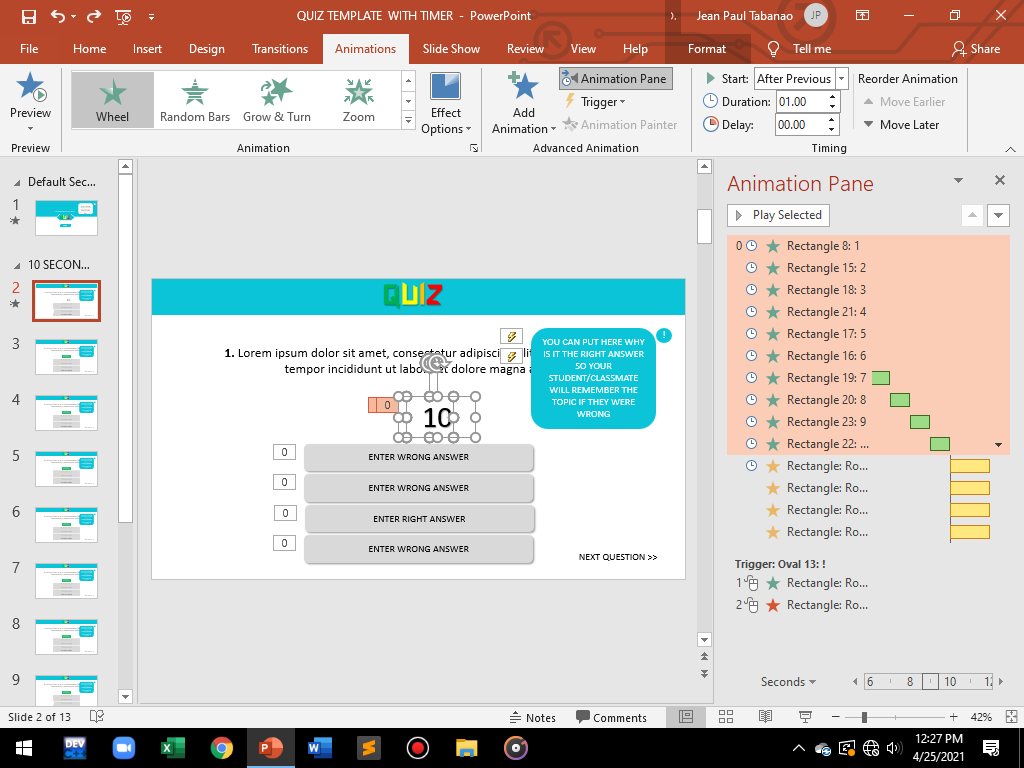 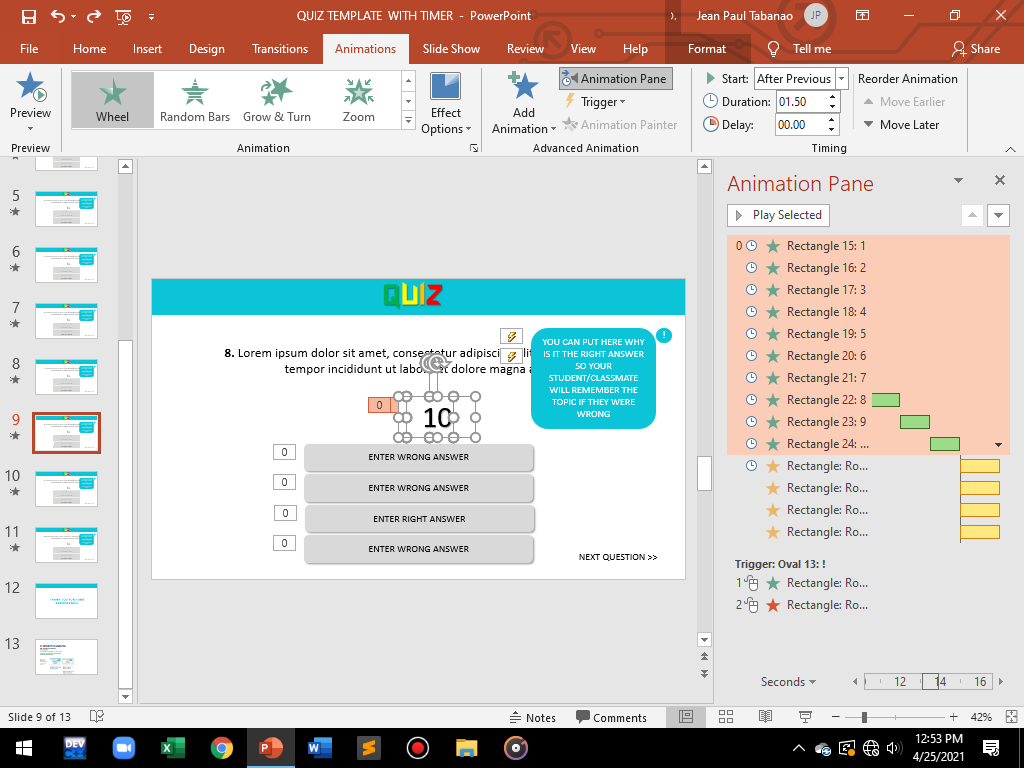 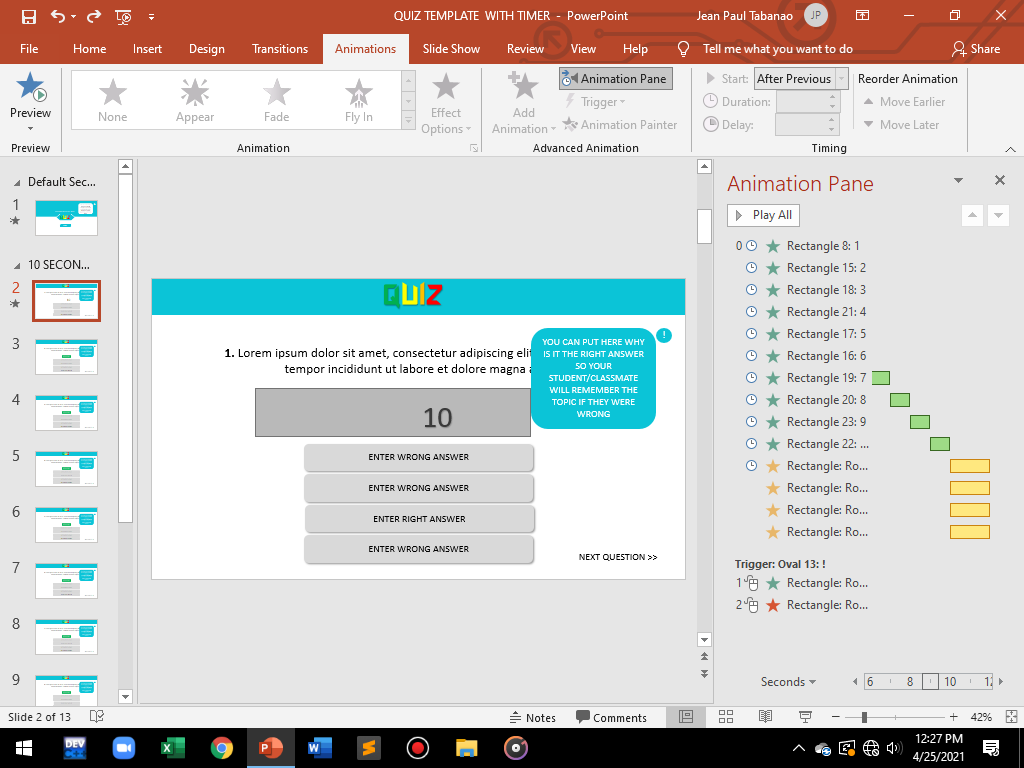 FIRST, GO TO ANIMATION – ANIMATION PANE.

PROCEED TO THE NEXT STEP
YOU NEED TO SELECT THE NUMBER 10. YOU SHOULD BE ABLE TO SELECT NUMBERS 1 – 10.
HERE ARE THE SELECTED AREAS. COUNT THE SELECTED ITEM BY LOOKING AT THE ANIMATION PANE ON THE RIGHT SIDE OF YOUR SCREEN. IT SHOULD BE 10.
NOW, ADJUST THE DURATION.( SELECTING ALL THE NUMBER WILL HAVE THE SAME TIME DURATION.)
FROM TIPSAHACKS FREE 
TEMPLATES
?
TO HAVE MORE FREE TEMPLATES FROM US, FOLLOW US ON FACEBOOK, INSTAGRAM AND TIKTOK!
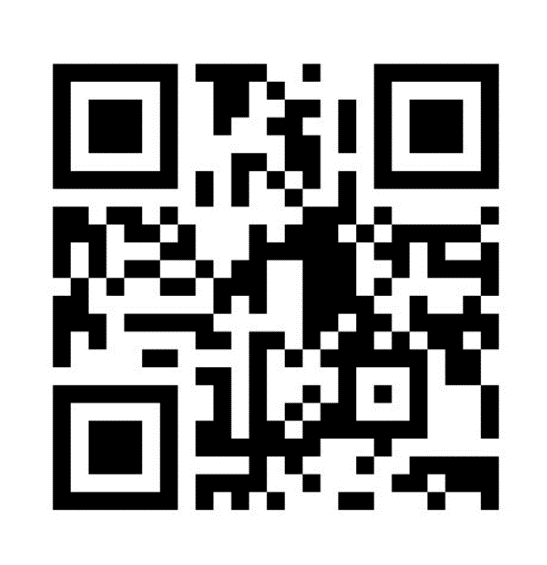 CLICK THESE ↓ (CLICK AGAIN TO RETURN)
FACEBOOK
TIPS A HACKS
INSTAGRAM
TIPSAHACKS
FACEBOOOK PAGE
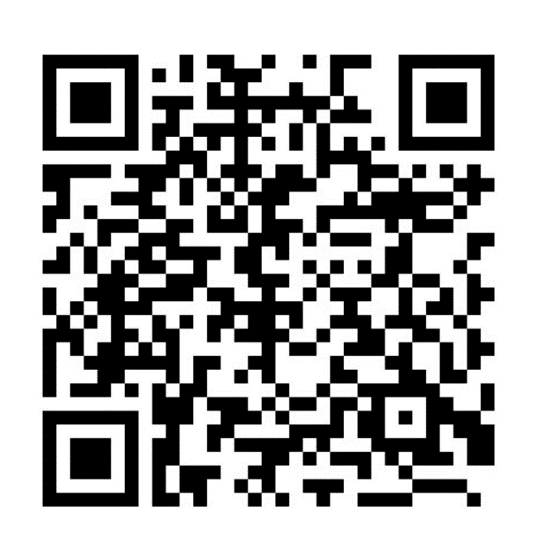 TIKTOK
ARALWITHCLASS
FACEBOOOK GROUP